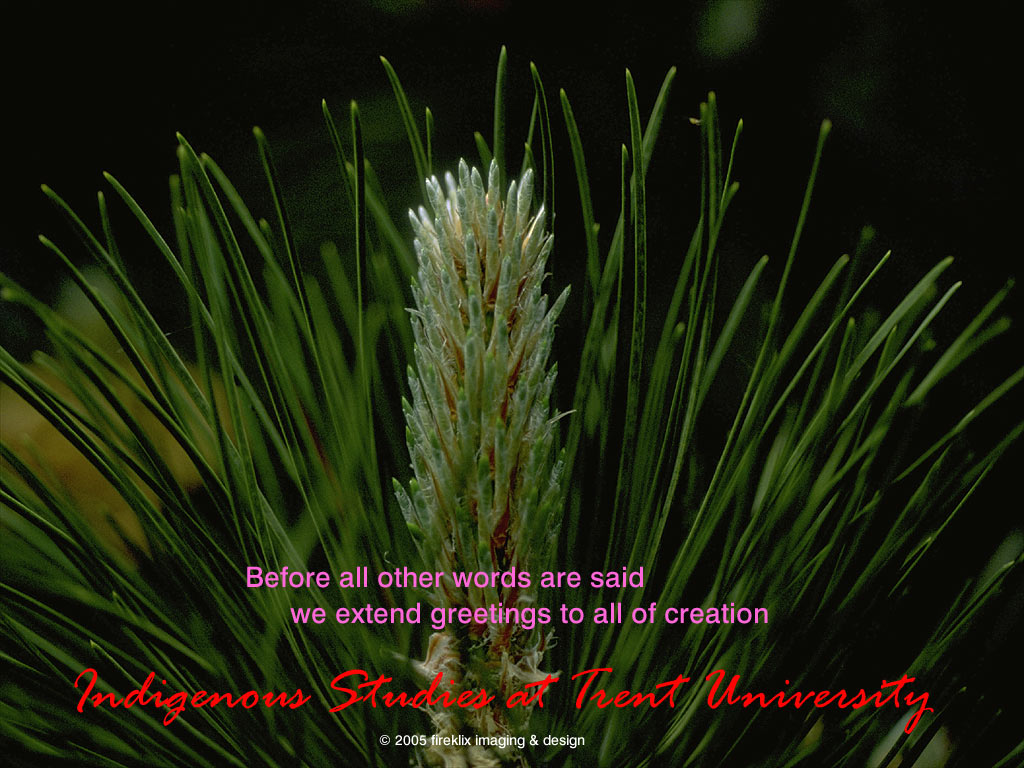 Reconciliation, Faculty Associations, and Collective Agreements
Indigenization
Chair, CAUT Aboriginal Working Group
Grievance Officer, Trent University Faculty Association
Professor and Director, Chanie Wenjack School for Indigenous Studies
Co-Chair, SSHRC Indigenous Advisory Committee
Science Officer, CIHR Indigenous Health Research Adjudication Committee
David Newhouse
The Long Assault
1857

An Act to Encourage the Gradual Civilization of the Indian tribes in this province and to amend the laws respecting Indians
1969

The Statement of Indian Policy of the Government of Canada
Aka The White Paper
Withdrawn 1971
Reconciliation
The largest national project
since the building of the
National Railway
Underway since 1971, officially 2015
Multi-actor
Multi-site
Multi-Actor
Multi-Generation
Complex
Process and Project
Reconciliation
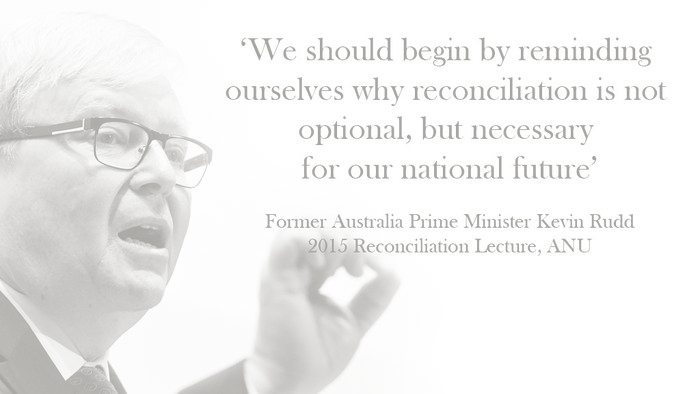 Reconciliation doesn’t just happen
Requires political commitment at all levels
Requires collective action
Requires sustained effort over time
Requires willingness to experiment and try new things
Requires good will
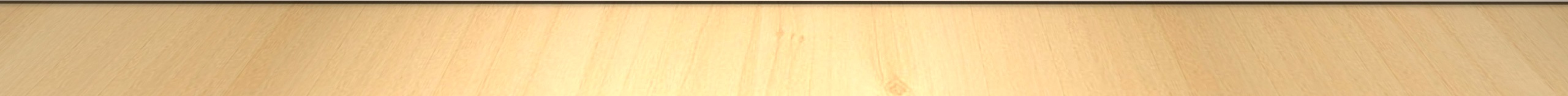 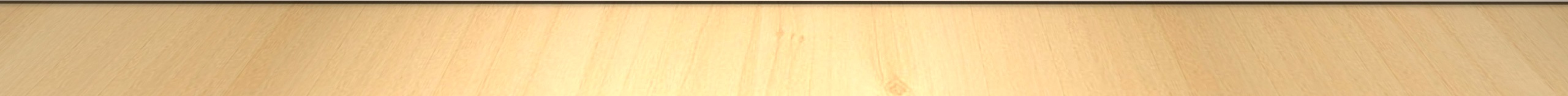 Indigenization
Indigenization

It’s not just  ‘add Indigenous and stir’
It’s a world view. It takes a long time to learn how to do it respectfully, even for those of us who are  Indigenous.

Priscella Settte
Professor of Indigenous Studies
University of Saskatchewan
CBC News, Sept 23, 2017
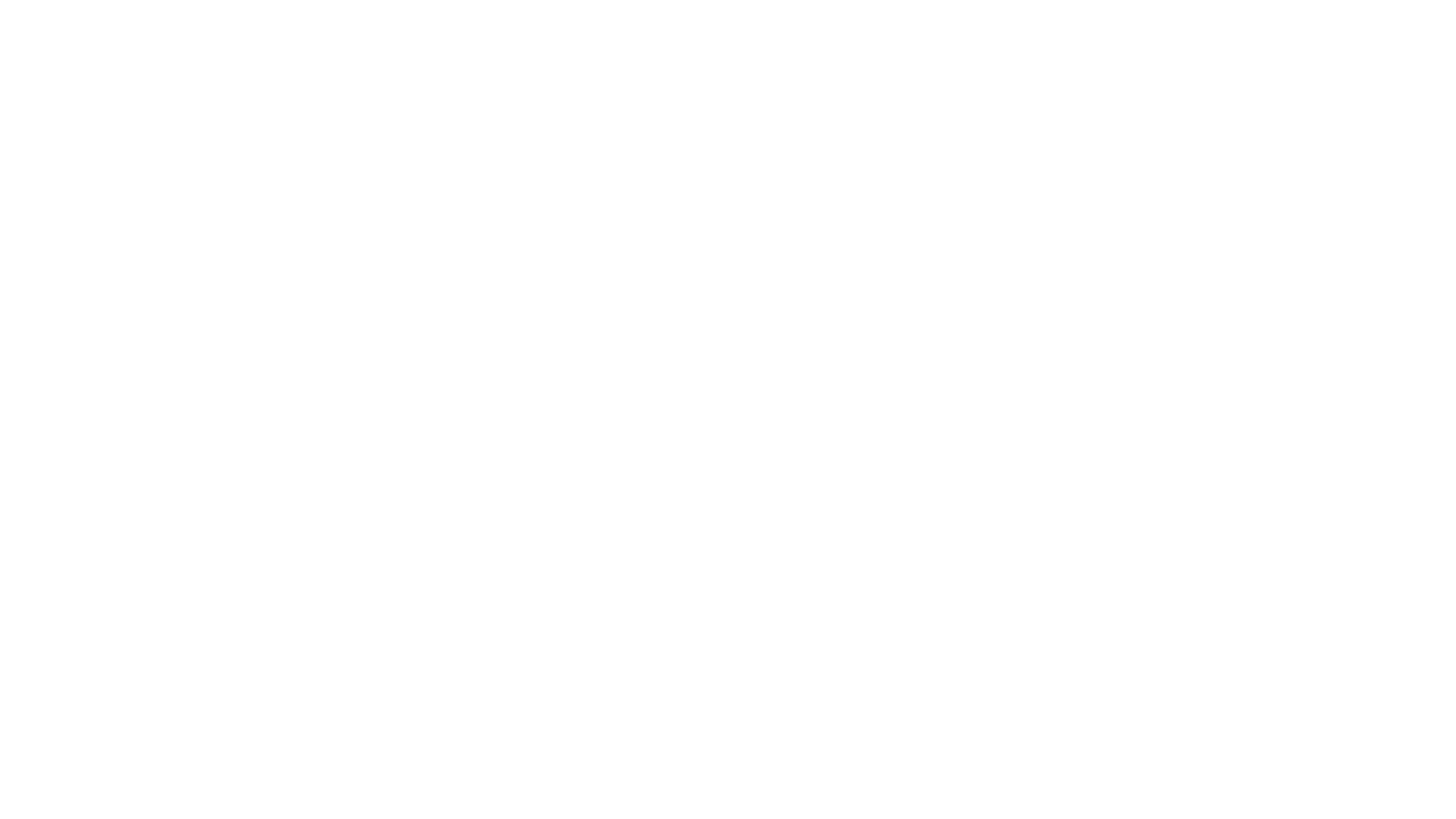 Indigenization Areas of Effort
Indigenization Elements
Students
Spaces
Programs
Faculty
Knowledge
Governance
Founded on principle of Indian Control of Indian Education,  1972

Non–linear site phased approach
Institutions can in different phases at the same time
Significant increase in hiring of Indigenous faculty
Social sciences, humanities, sciences, 
Education, law, health, business
Mostly beyond Indigenous Studies

Both individual hires and cluster hires

Response to TRC report and Universities Canada statements
University Indigenization
Demand for Indigenous faculty exceeds demand
Extremely competitive
Complement still very small: 1.5%
Reports from CAUT conference of significant challenges
Hostile  and/or unsupportive colleagues
High service and representative demands on university committees
Assumption of admin responsibilities at early career stage, sometimes prior to tenure
Lack of understanding and/or support for research, often community based
Biased or prejudiced teaching reviews
University Indigenization
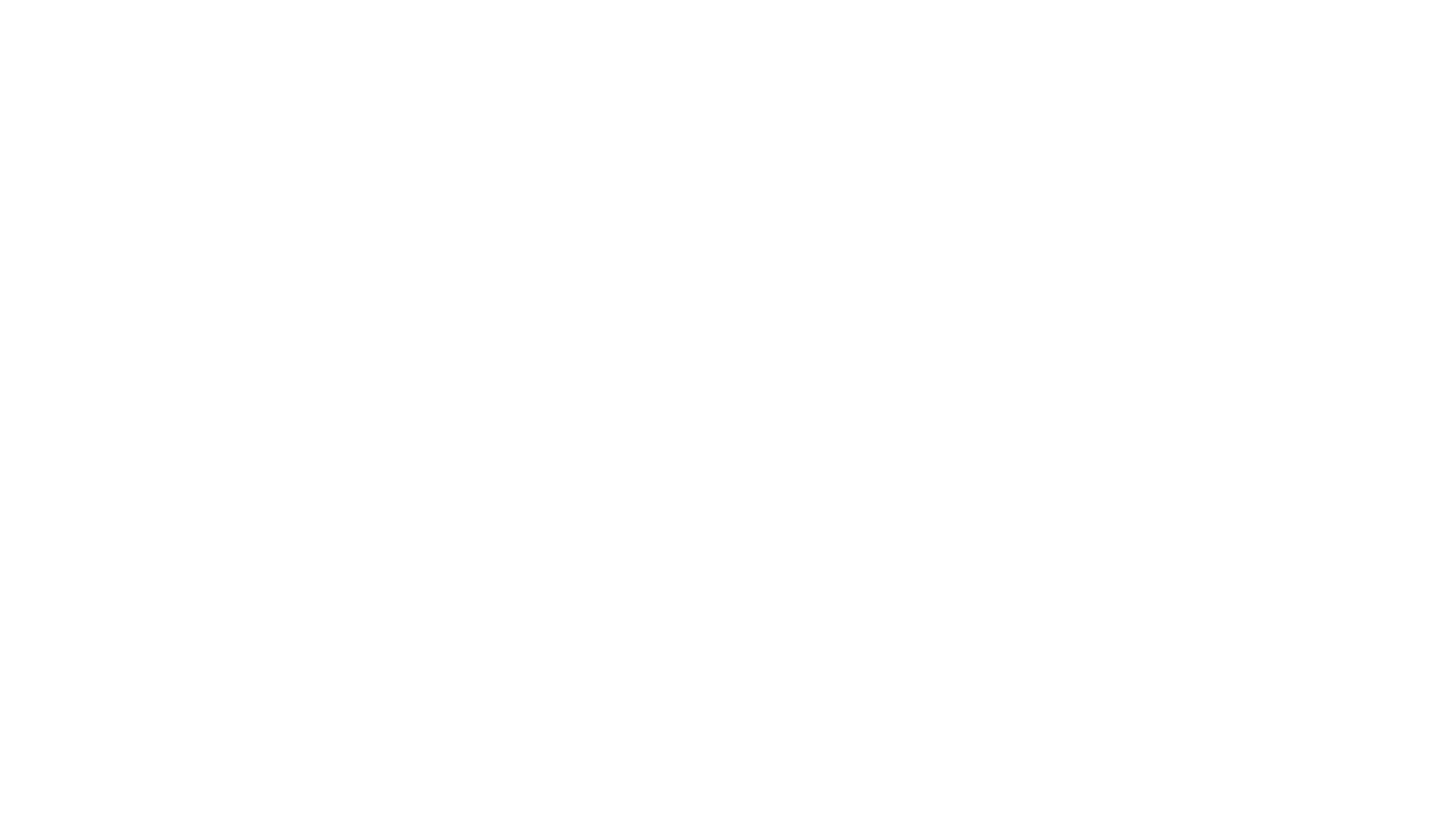 IndigenizationGuidanceDocuments
CAUT Policy Statement on Indigenizing the Academy November 2016
Indigenizing may require employers and academic staff associations to negotiate appropriate amendments to their collective agreements, or terms and conditions of employment, with a view to establishing equitable policies and practices that involve Aboriginal Peoples and Indigenous Knowledge in all aspects of campus life.
CAUT Policy Statement on Indigenizing the Academy November 2016
CAUT Policy Statement on Indigenizing the Academy November 2016
CAUT Policy Statement on Indigenizing the Academy November 2016
CAUT Policy Statement on Indigenizing the Academy November 2016
Explicit recognition, in all Aboriginal academic staff hiring, training, and evaluation procedures, of special qualifications and contributions including: development and sharing of Indigenous knowledge and languages; engagement with culturally appropriate research and publication venues; community service; and any other relevant considerations, including lived experiences within Aboriginal communities.
Explicit recognition of, and appropriate compensation for, any increased workload that may be taken on by Aboriginal academic staff as a consequence of their community status and/or obligations.2
CAUT Policy Statement on Indigenizing the Academy November 2016
Appropriate opportunities and support for Aboriginal academic staff to ensure the maintenance of significant ongoing relationships with their home communities, lands and waters.
Mechanisms for the appropriate incorporation of Aboriginal content and Indigenous knowledge into campus-wide curricula.
 In order to ensure that such curricular revisions do not result in tokenism, distortion, or cultural appropriation, sufficient library, archival, and other resources shall be made available to enable research and development of new approaches relating to the full diversity of Aboriginal histories, languages, cultures, perspectives, pedagogies, and experiences.
Universities CanadaPrinciples of Indigenous EducationJune 2015
Recognize the importance of Indigenous education leadership through representation at the governance level and within faculty, professional and administrative staff.
Continue to build welcoming and respectful learning environments on campuses through the implementation of academic programs, services, support mechanisms, and spaces dedicated to Indigenous students.
United Nations Declaration on the Rights of Indigenous Peoples, 2007, 2010
Article 14
1. Indigenous peoples have the right to establish and control their educational systems and institutions providing education in their own languages, in a manner appropriate to their cultural methods of teaching and learning. 
2. Indigenous individuals, particularly children, have the right to all levels and forms of education of the State without discrimination. 
3. States shall, in conjunction with indigenous peoples, take effective measures, in order for indigenous individuals, particularly children, including those living outside their communities, to have access, when possible, to an education in their own culture and provided in their own language.
SSHRC Definition of Indigenous Research
Guidelines for Merit Review of Indigenous Research
Tri-Council Policy Statement on Ethical Research, Chapter 9

Only country in world that has
Definition of Indigenous Research
Indigenous Advisory Committees to National Granting Councils
Indigenous Research
Indigenous Research
 Research in any field or discipline that is conducted by, grounded in or engaged with First Nations, Inuit, Métis or other Indigenous nations, communities, societies or individuals, and their wisdom, cultures, experiences or knowledge systems, as expressed in their dynamic forms, past and present. Indigenous research can embrace the intellectual, physical, emotional and/or spiritual dimensions of knowledge in creative and interconnected relationships with people, places and the natural environment.
SSHRC
This understanding of Indigenous research reaffirms SSHRC’s support of research by and with Indigenous peoples. Research by and with Indigenous peoples and communities emphasizes and values their existing strengths, assets and knowledge systems.

All research involving Indigenous peoples must be undertaken in accordance with the second edition of the Tri-Council Policy Statement: Ethical Conduct for Research Involving Humans, and, in particular, Chapter 9: Research Involving the First Nations, Inuit and Métis Peoples of Canada
SSHRC
Merit Review

The Guidelines for the Merit Review of Indigenous Research further ensure that Indigenous research incorporating Indigenous knowledge systems (including ontologies, epistemologies and methodologies) is recognized as a scholarly contribution and meets SSHRC’s standards of excellence.
SSHRC
Indigenous or traditional knowledge
according to Chapter 9 of the TCPS2, “is usually described by Indigenous peoples as holistic, involving body, mind, feelings and spirit” (p.108).
 Indigenous knowledge is rarely acquired through written documents, but, rather, a worldview adopted through living, listening and learning in the ancestral languages and within the contexts of living on the land. 
Engagement with elders and other knowledge holders is acknowledged as valued and vital to knowledge transmission within the context of Indigenous Peoples living in place.
 Both Indigenous knowledge content and processes of knowledge transmission are, thus, embedded in the performance of living, including storytelling, ceremonies, living on the land, the use of natural resources and medicine plants, arts and crafts, singing and dancing, as well as engagement with the more than human world.
SSHRC
Tri-Council Policy Statement Ethical Conduce for Research Involving Humans, 2014
Requirement of Community Engagement in Aboriginal Research
Article 9.1 Where the research is likely to affect the welfare of an Aboriginal community, or communities, to which prospective participants belong, researchers shall seek engagement with the relevant community. The conditions under which engagement is required include, but are not limited to:
research conducted on First Nations, Inuit or Métis lands;
recruitment criteria that include Aboriginal identity as a factor for the entire study or for a subgroup in the study;
research that seeks input from participants regarding a community’s cultural heritage, artefacts, traditional knowledge or unique characteristics;
research in which Aboriginal identity or membership in an Aboriginal community is used as a variable for the purpose of analysis of the research data; and
interpretation of research results that will refer to Aboriginal communities, peoples, language, history or culture.
Indigenous Modernity
Central Desire

To use Indigenous Knowledge as key informing elements of the structures and processes of daily life.
Indigenous Knowledge
Indigenous Knowledge Holder/Elders
Indigenous Knowledge and Faculty
Recruitment
Hiring
Tenure
Evaluation
Promotion
All processes covered by collective agreement
Informed by academic tradition
Human rights legislation
Affirmative Action
Trent University Collective Agreement
The criteria for the granting of tenure shall be 
high quality in both teaching and research, and 
fulfilment of the applicable duties and responsibilities referenced in VIII 1. i) and ii).
In assessing a candidate for tenure, the Tenure Committee, COAP, the Provost, and the Board shall pay principal regard to the candidate’s scholarship and scholarly promise.
Written Standards for the Application of Criteria
VII.3.3.1
Individual departments will, in consultation with the Dean, formally adopt written standards for the application of these criteria for tenure, permanence, and promotion as described in this Article. The written standards are specific to the academic unit.
Chanie Wenjack School for Indigenous Studies Tenure Criteria
three different paths 
1. Candidate with conventional academic background 
2. Candidate with traditional Indigenous knowledge background 
3. Dual Tradition Scholar

Latest revisions 2014
Appendix to Written Standards
Traditional Knowledge
is knowledge of the language and traditional customs, rites, rituals, histories teachings of a particular group of Indigenous people or peoples. 
Most people will have acquired this knowledge though active and lengthy participation in particular cultural structures and processes and a careful study and reflection of the philosophical underpinnings of them.
In many cases, they will have studied with a knowledgeable and well respected Elder.
Traditional Indigenous Scholars
Our assessment of traditional knowledge is guided by our desire to ensure peers evaluate the candidate’s traditional knowledge scholarly activity. 
This peer group consists of members of the School in the usual fashion and learned members of the appropriate cultural institution to which the candidate belongs
Peer Assessment
Scholarly activity consists of oral presentations at workshops, seminars, lectures and/or participation in traditional ceremonies and other activities that lead to the generation of new knowledge about or within the particular field or a new field about which the candidate is knowledgeable.
Indigenous Knowledge Scholarship
In case of some Elders and traditional people, it may not be possible to obtain written assessments. 
We would then either visit the individual(s) personally or invite them to attend a meeting of the tenure review committee.
In the case where English is not spoken, we would arrange for an independent interpreter. In both cases, we would prepare a written text of the oral testimony.
Assessments from Elders
With respect to teaching, we expect that the candidate will submit the same evidence indicating teaching performance as those who are being considered for tenure in the conventional stream
Teaching
A dual tradition scholar is an individual whose scholarship is based in and informed by principles and methods appropriate to an exploration and explication of traditional Aboriginal knowledge as well as those of the western academic disciplinary tradition.
We recognize that these two traditions involve different approaches to inquiry, method, presentation and intellectual property rights and that combining the two in an academic environment may be challenging.
Dual Tradition Scholar
We also expect that elements of the two traditions of scholarship would be visible and evident in the work of a Dual Tradition Scholar. As in all scholarship, the knowledge lineage (recognized through the acknowledgement of the work of previous scholars) is visible and can be traced. 
In this case, the lineage should recognize both conventional western sources as well as Elder sources. The methods of inquiry should similarly reflect the two traditions
DUAL TRADITION SCHOLAR
The quality of scholarship is evaluated through a combination of written and oral texts that represent the findings of careful observation and reasoning. 
Senior peers from all three communities (academic, Elder and Indigenous professional) evaluate this scholarship. 
High-quality dual tradition scholarship is scholarship in which the knowledge lineage is clear and visible, and given the applied nature of Indigenous Knowledge is judged to make a significant practical contribution to improving the well-being of Indigenous peoples
DUAL TRADITION SCHOLARSHIP
Knowledge dissemination consists of written and oral presentations in papers, books, chapters in books, technical and community reports, community presentations, traditional teaching workshops, ceremonial work and support, etc. as well as curriculum development. 
The knowledge lineage of these activities should be made clear in order that one might see the blending as well as the dialogue between the two knowledge traditions.
DUAL TRADITION KNOWLEDGE DISSEMINATION
We would consider as evidence of scholarly activity, 
in addition to or complementary to those activities considered as traditional academic activities outlined previously, 
an ongoing learning relationship with elders and a continued exploration of traditional knowledge as demonstrated through oral presentations and discussions at workshops, seminars, traditional teaching seminars, community presentations and the like as well as written material in the usual fashion
DUAL TRADITION SCHOLARSHIP
Fred Wheatley, Anishinaabe Elder
Chief Jake Thomas, Cayuga, Haudenosaunee
Shirley Williams, Odawa, Anishinaabe
Edna Manitowabi, Odawa, Anishinaabe
Chief Doug Williams, Mississauga Anishinaabe, Director of Studies, Indigenous Studies PhD Program (LTA)
Skahendowaneh Swamp, Faith Keeper, Mohawk, Haudenosaunee (Chair in Indigenous Knowledge)
EldersApplication 1978-2020
Mark Dockstator, LLD – Law and Business, Oneida
Dan Longboat, PhD – Indigenous Environmental Studies, Mohawk
Paula Sherman, PhD – History, Algonquin
Marrie Mumford, MFA, Performance, Cree-Métis
Joeanne Argue, MFA, Performance, Métis
Barb Wall, PhD, Indigenous Environmental Studies, Anishnaabe,
Dual Tradition Scholars 1978-2020